Reflexiones en torno a la adaptaciónIsabel Castells Molina.Universidad de La Laguna
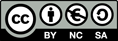 El “falso problema” de la adaptación
EN TORNO A LA ADAPTACIÓN
Truffaut: “falso problema”. El debate baldío en torno a la fidelidad.
Algunos ejemplos de adaptaciones célebres
Una cuestión de términos
Fecundo diálogo entre artes afines
Orson Welles
¿Para qué adaptar una obra si no tienes nada nuevo que decir sobre ella?

Welles: adaptador de Shakespeare y Kafka, por ejemplo, con películas memorables.
Alfred Hitchcock
Rebeca

Sudores fríos. De entre los muertos (Boileau y Narcejack)

La ventana indiscreta

La soga

“La operación Psicosis”
John Houston
Bajo el volcán  (Malcom Lowry)

Los muertos (James Joyce)

La noche de la iguana (Tennessee Williams)
Luis Buñuel
Benito Pérez Galdós:

  Tristana  y Nazarín

Mercedes Pinto:
        	     Él
Stanley Kubrick
Lolita (W. Nabokov)

La naranja mecánica (Antony Burgess)

Barry Lindom (W. M. Thackeray)

El resplandor (S. King)
Arturo Ripstein
“El Puerto”  (Maupassant)
La mujer del puerto

Medea, Así es la vida

Madame Bobary, Las razones del corazón
Una cuestión de términos
Ante todo, un ejercicio de
	
		INTERTEXTUALIDAD:
		 hipotexto e hipertexto

-traducción
-transposición
Dependiendo de la intención y de la relación con el hipotexto
-Adaptación (con las diferencias inevitables por los lenguajes respectivos)
-Versión (el realizador añade su punto de vista)
-Adición o resumen (el realizador inventa nuevos episodios o personajes o los suprime)
-Inspiración libre (se reinterpreta y reescribe el argumento de partida)
Es preferible hablar de un viaje de un 	medio a 	otro, de un proceso creativo a 	otro, en lugar de limitadoras 	comparaciones que nos impiden 	valorar lo que escritor y realizador quieren 	contarnos con sus respectivos medios de 	expresión.